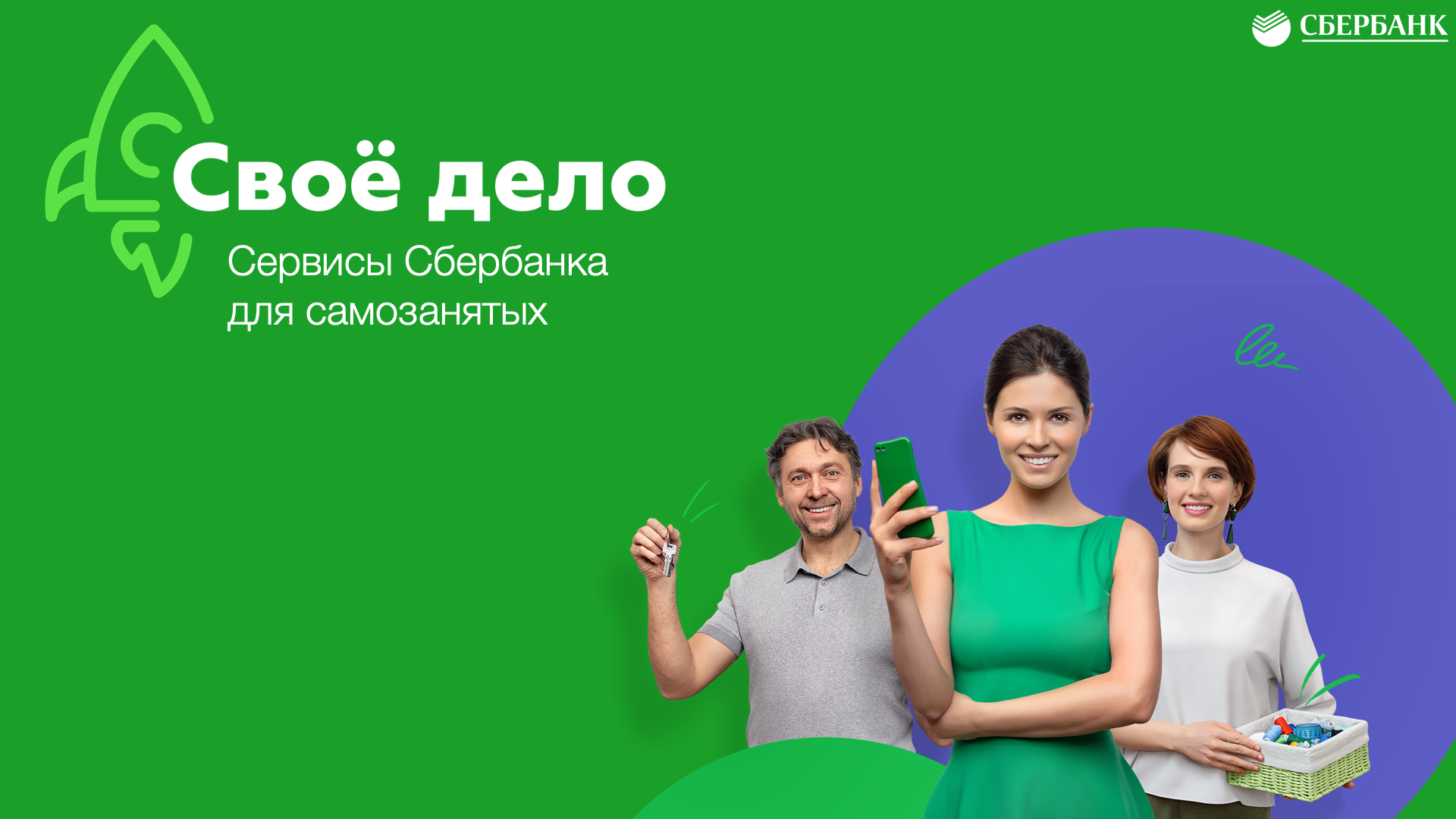 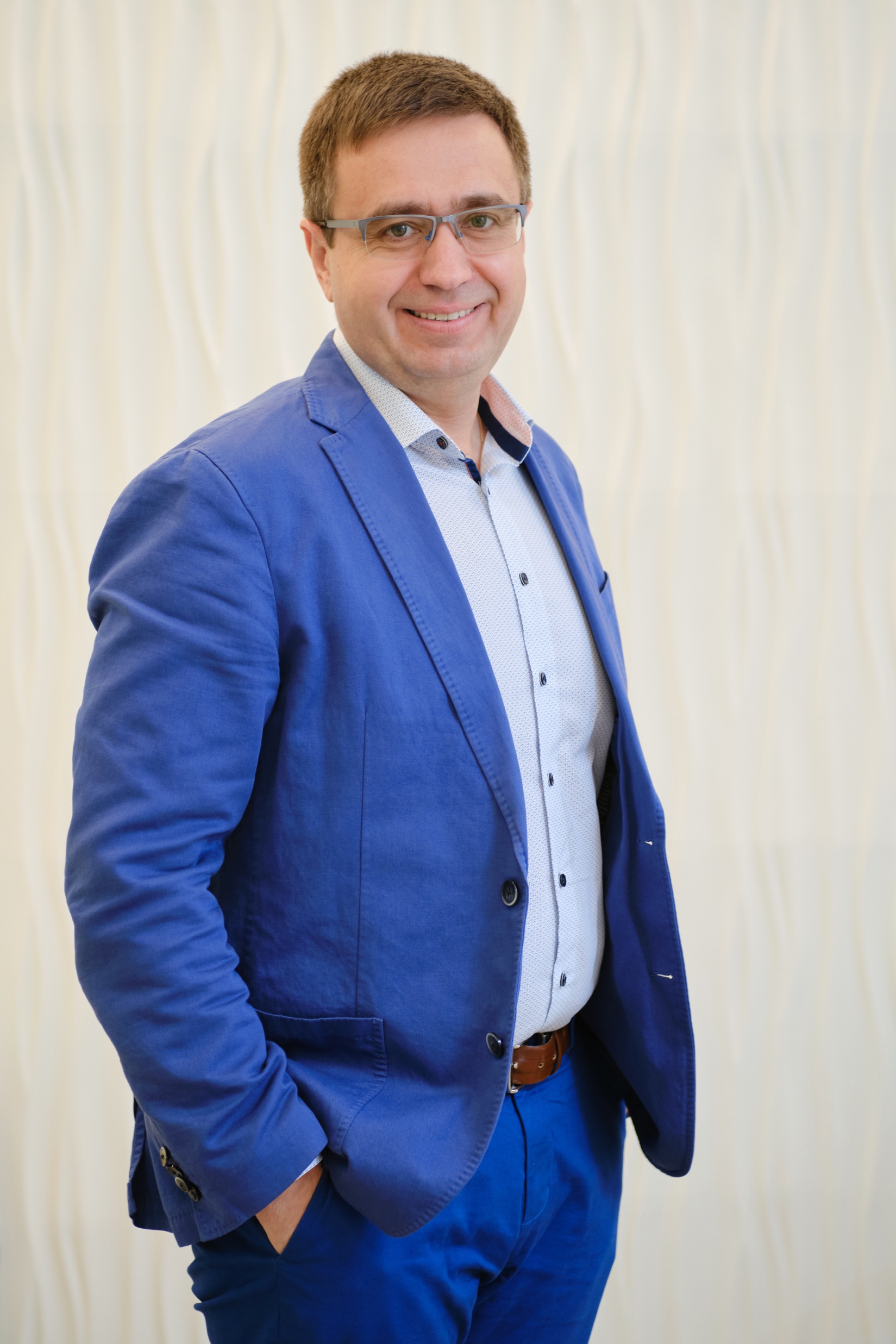 Олег Тихомиров,
Директор Головного отделения 
по Ленинградской области 
ПАО Сбербанк
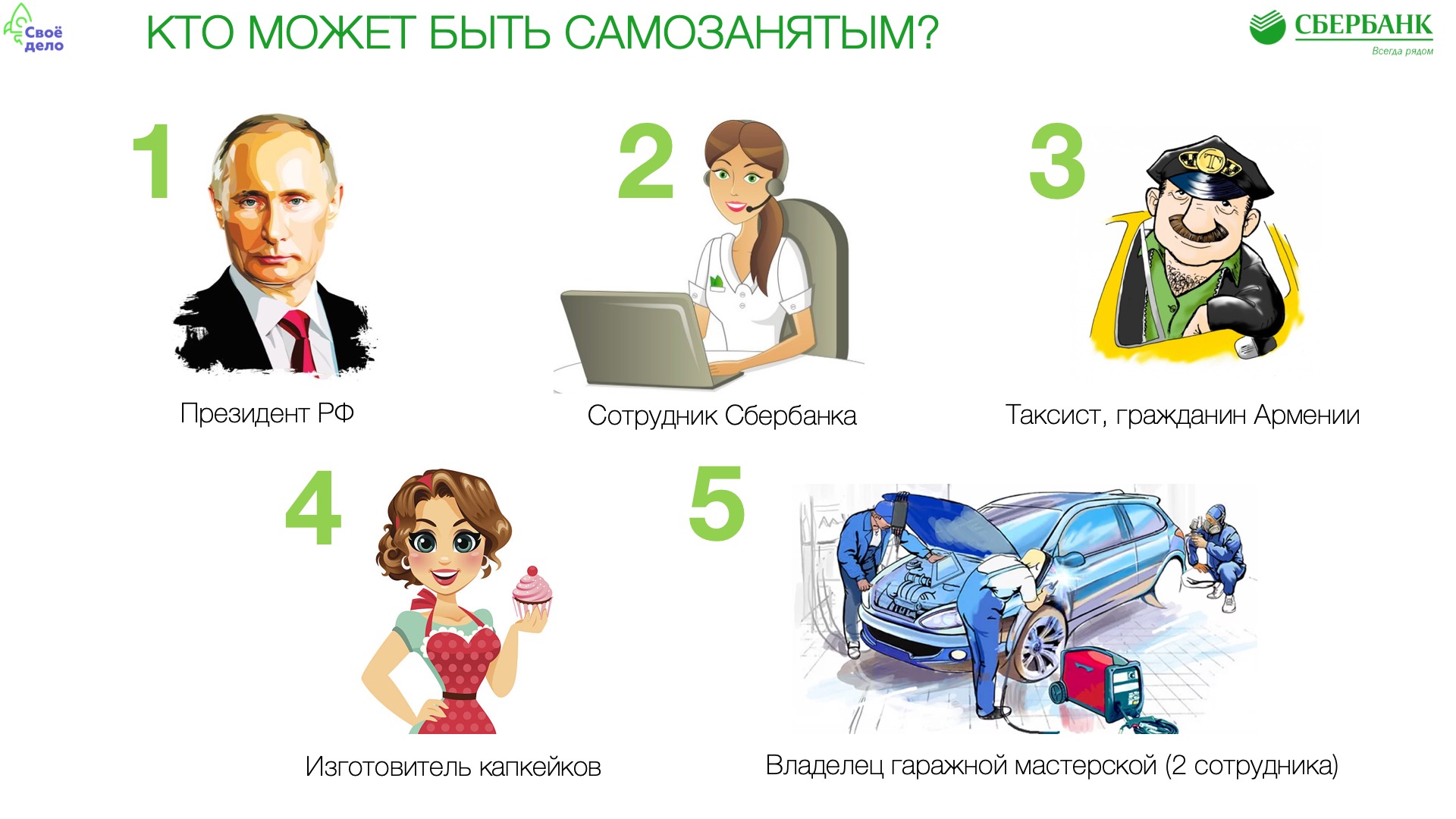 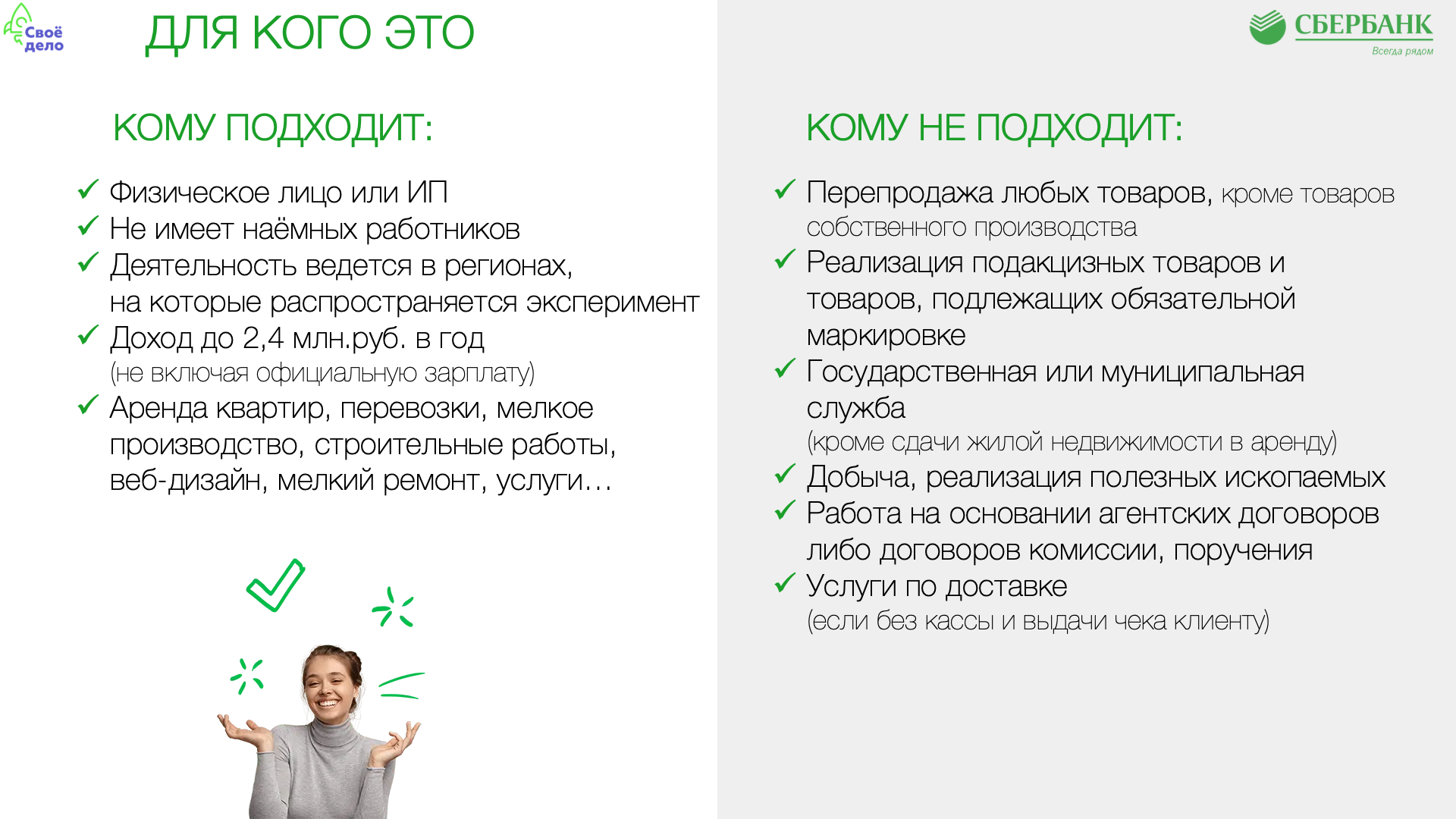 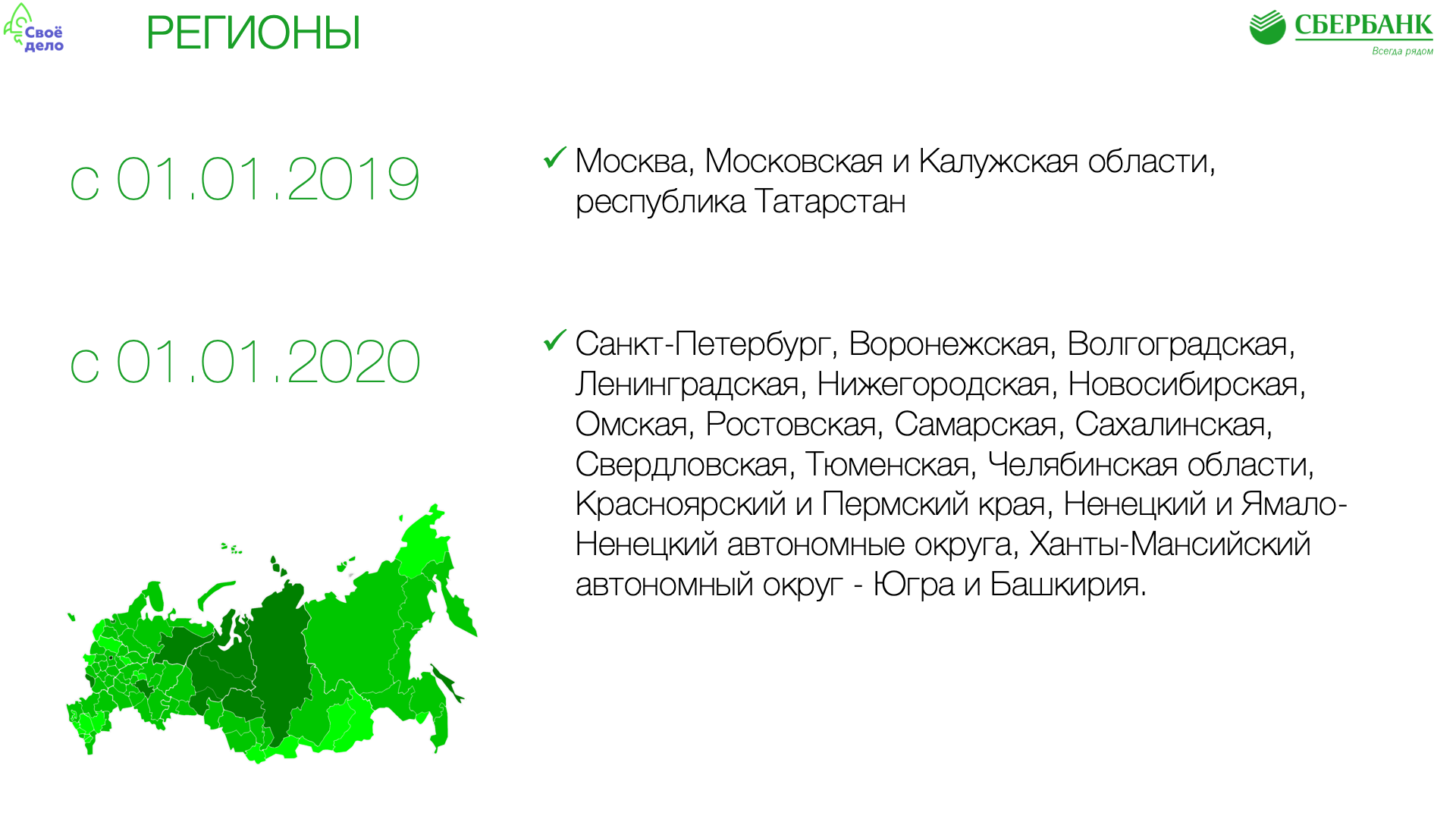 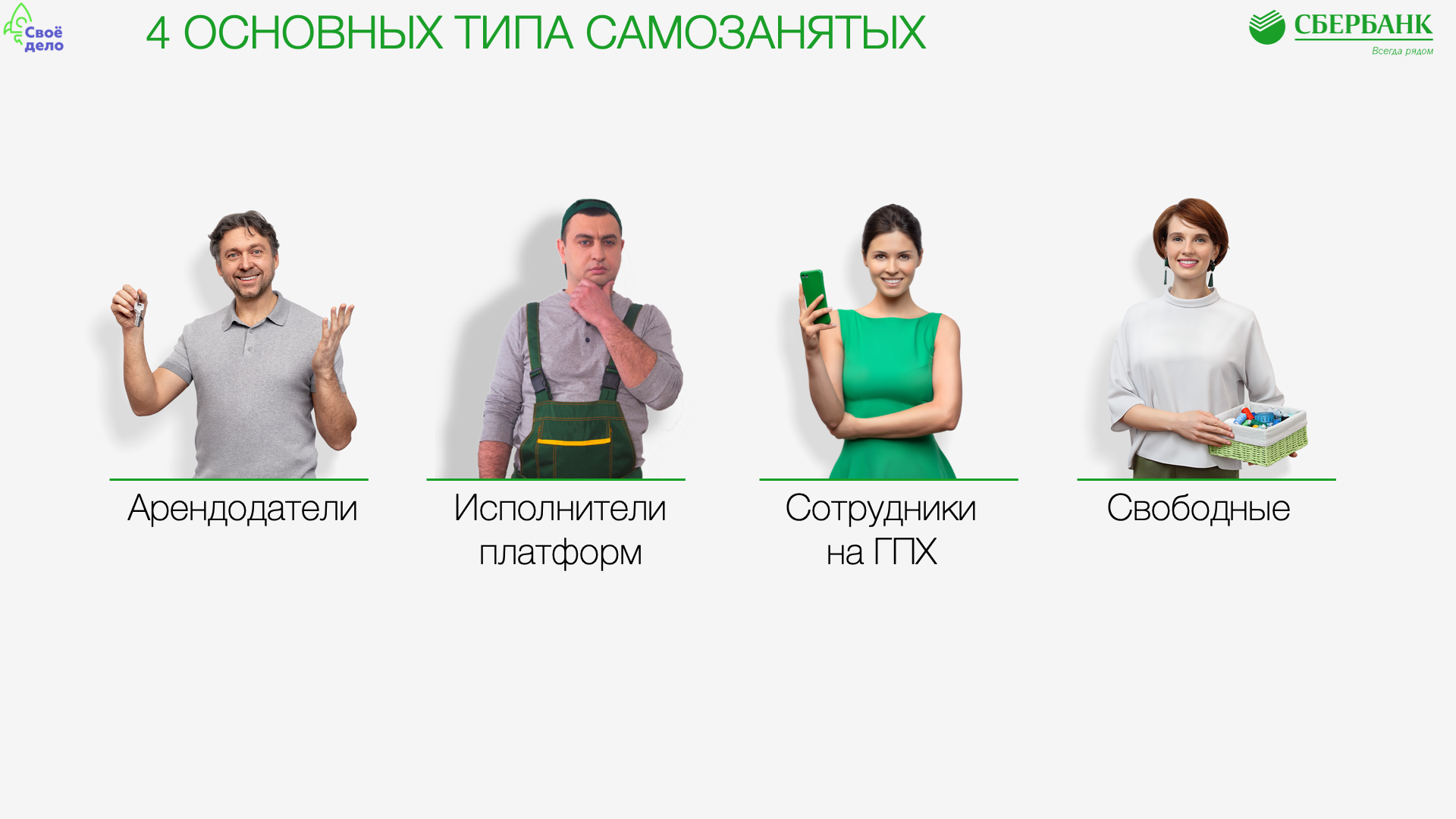 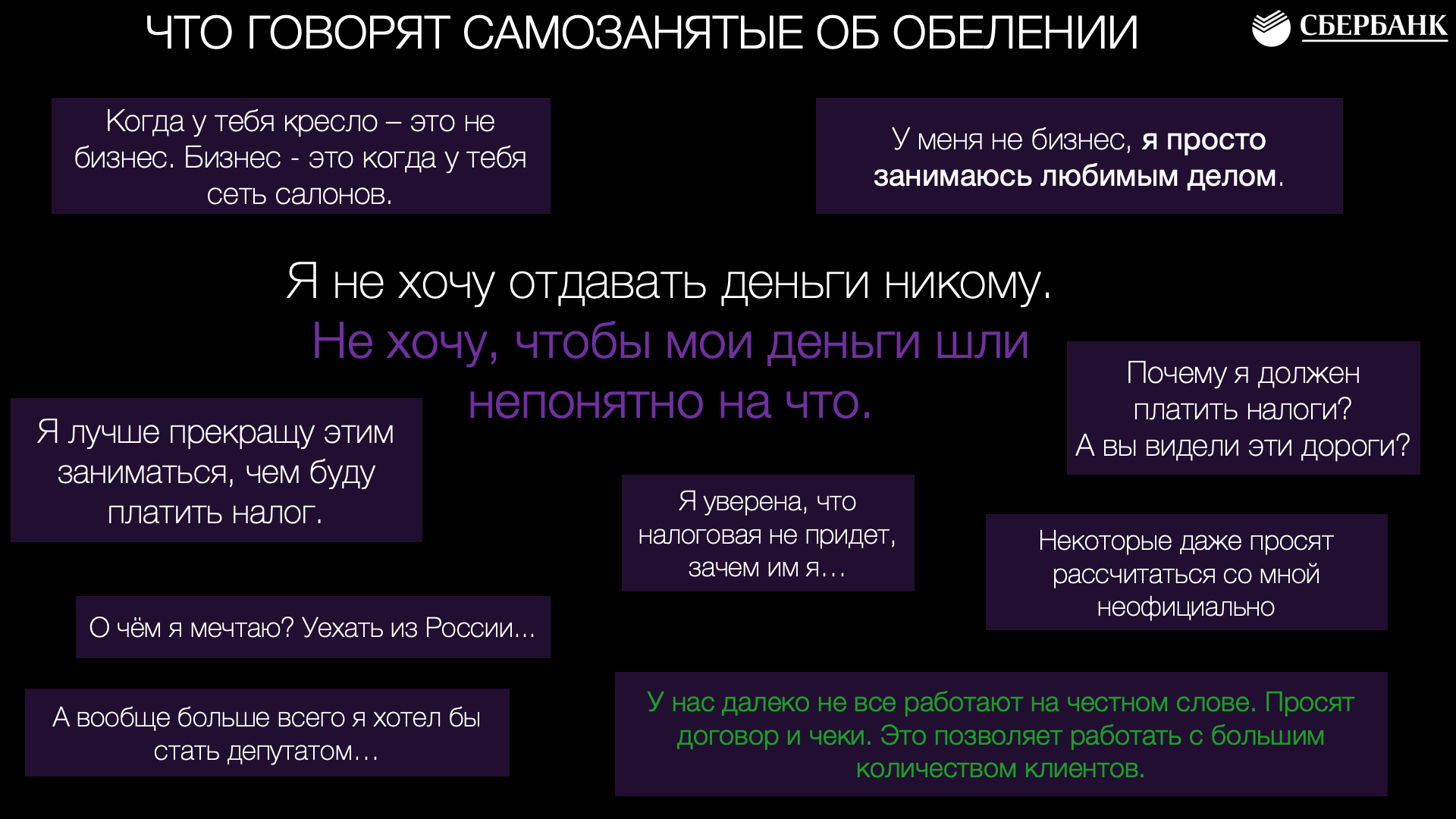 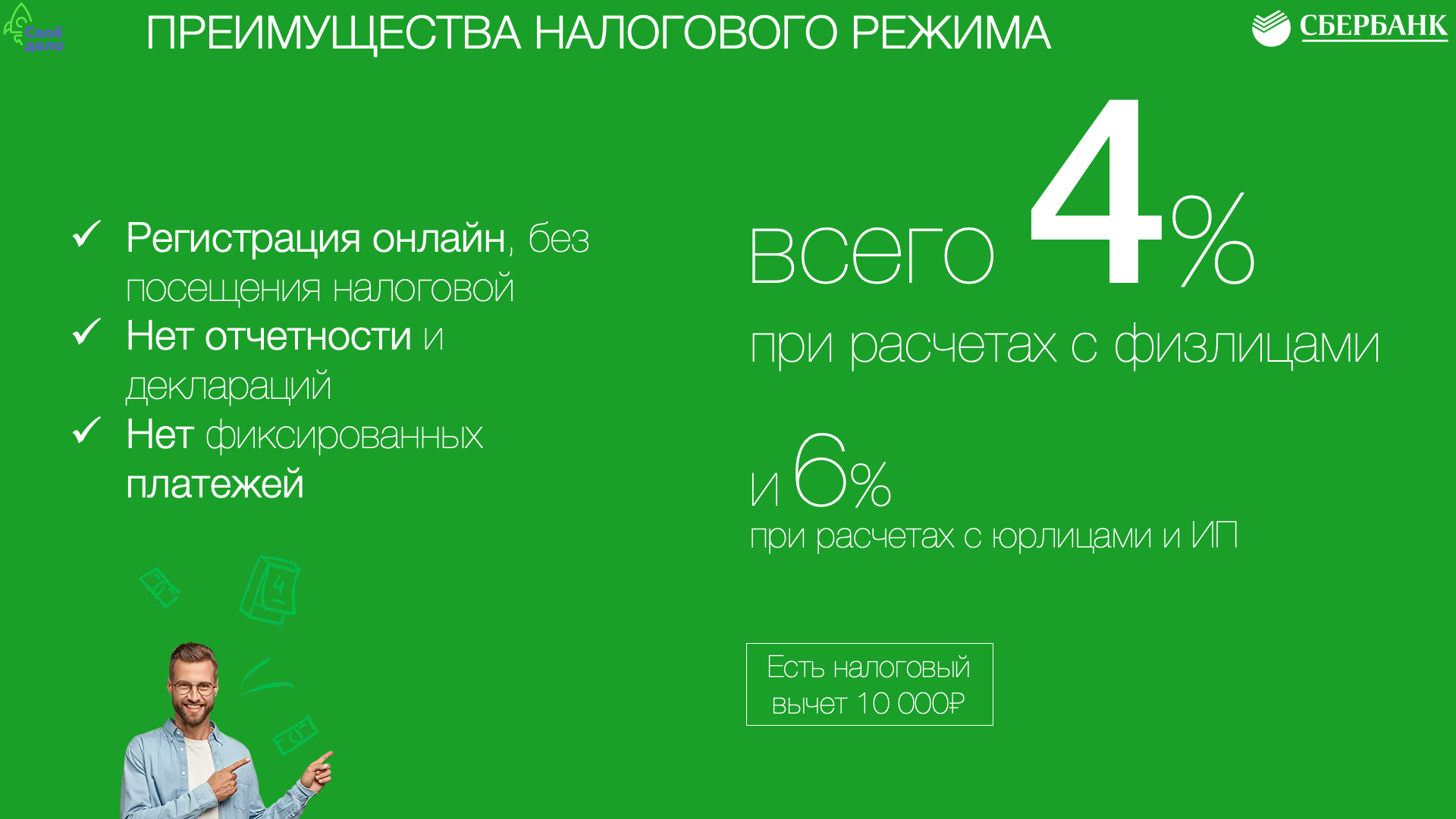 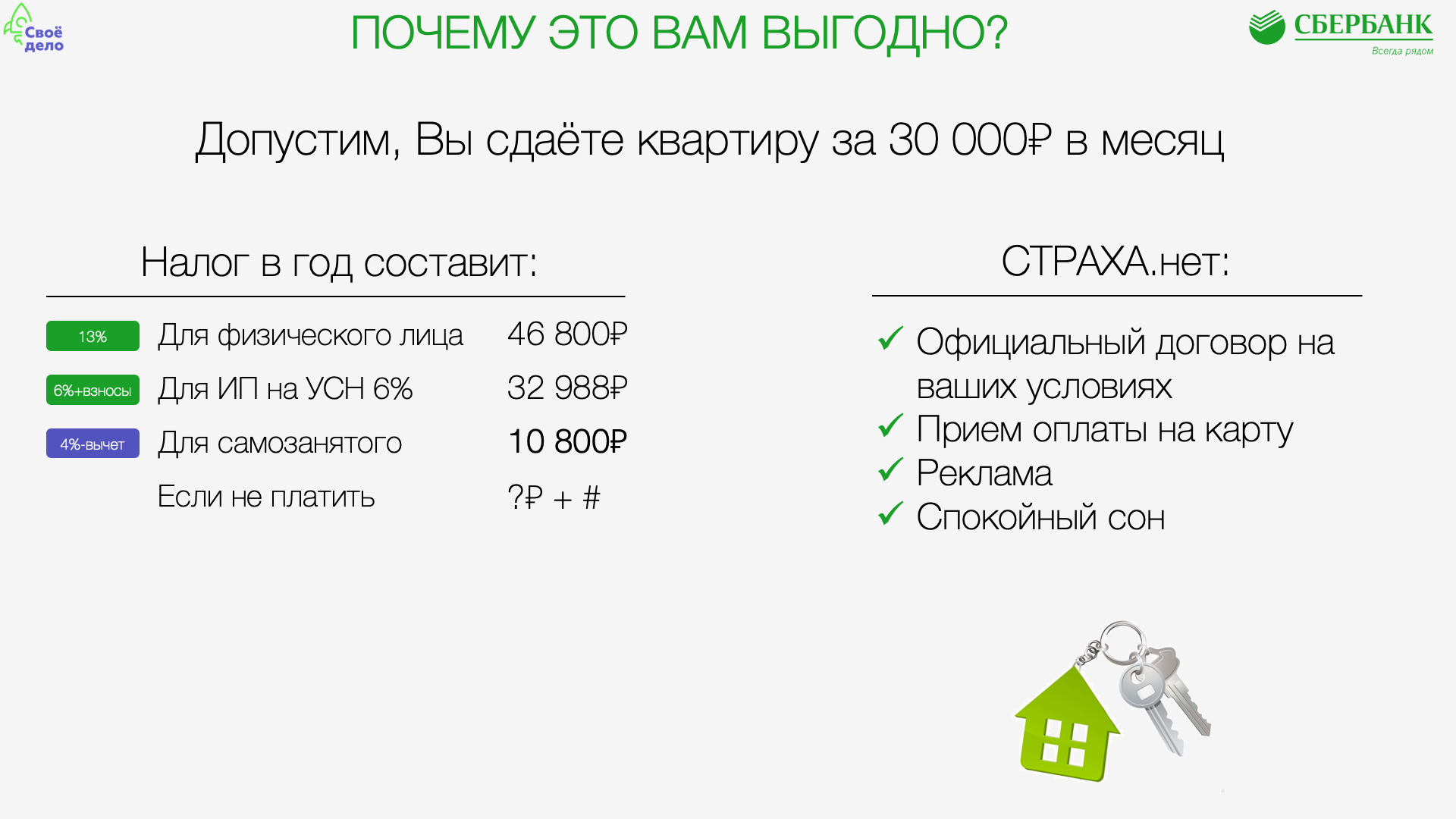 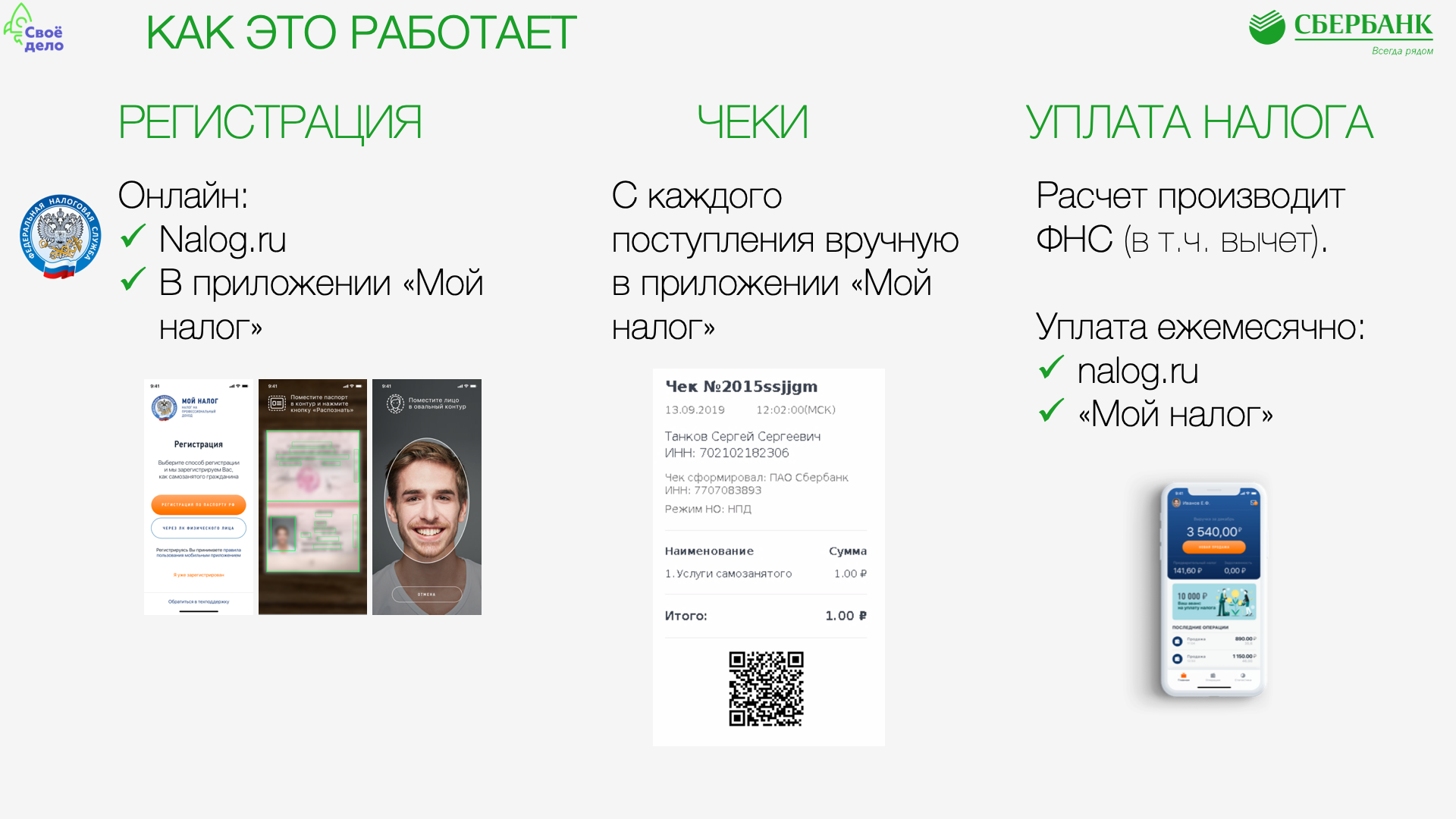 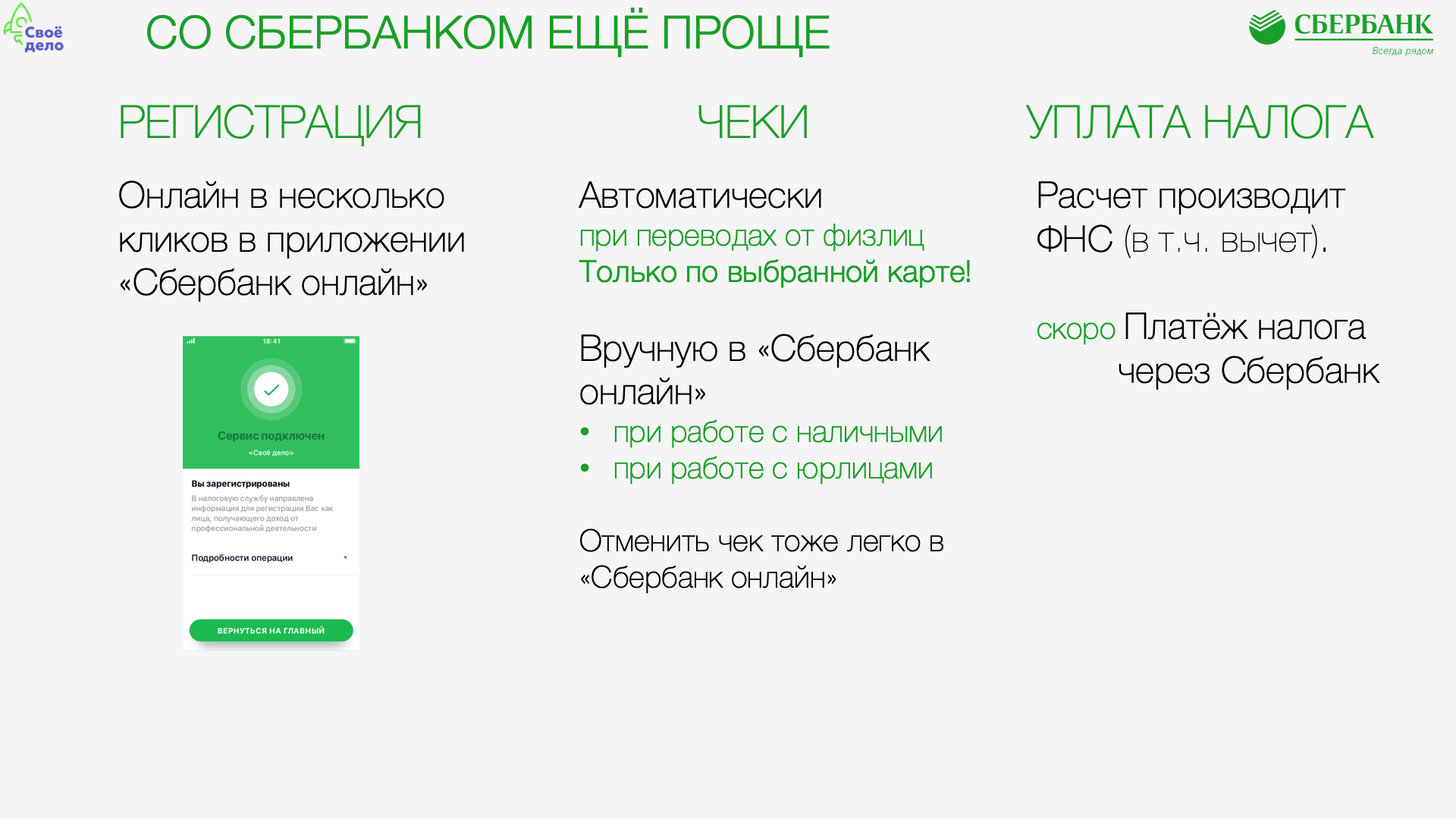 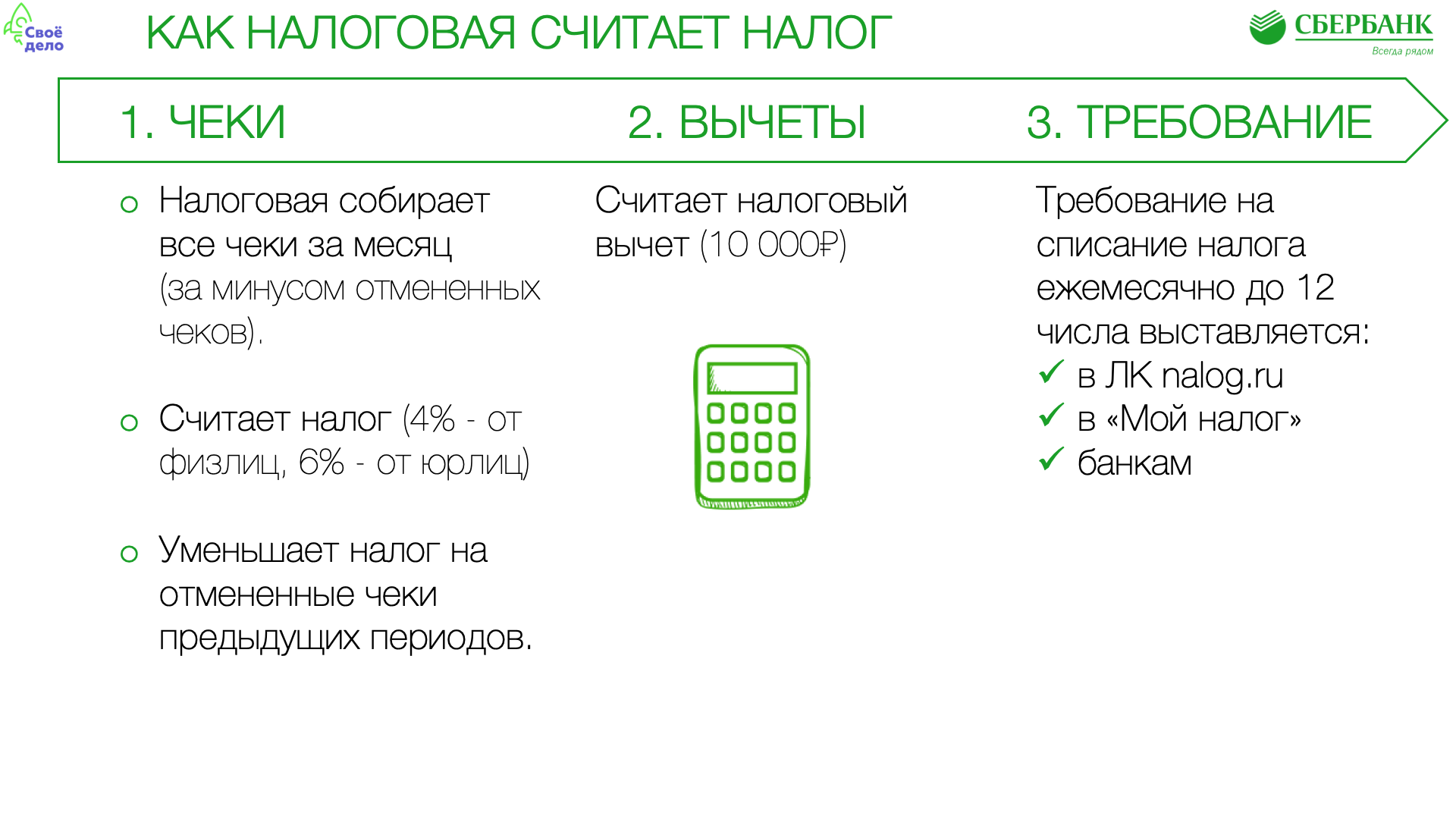 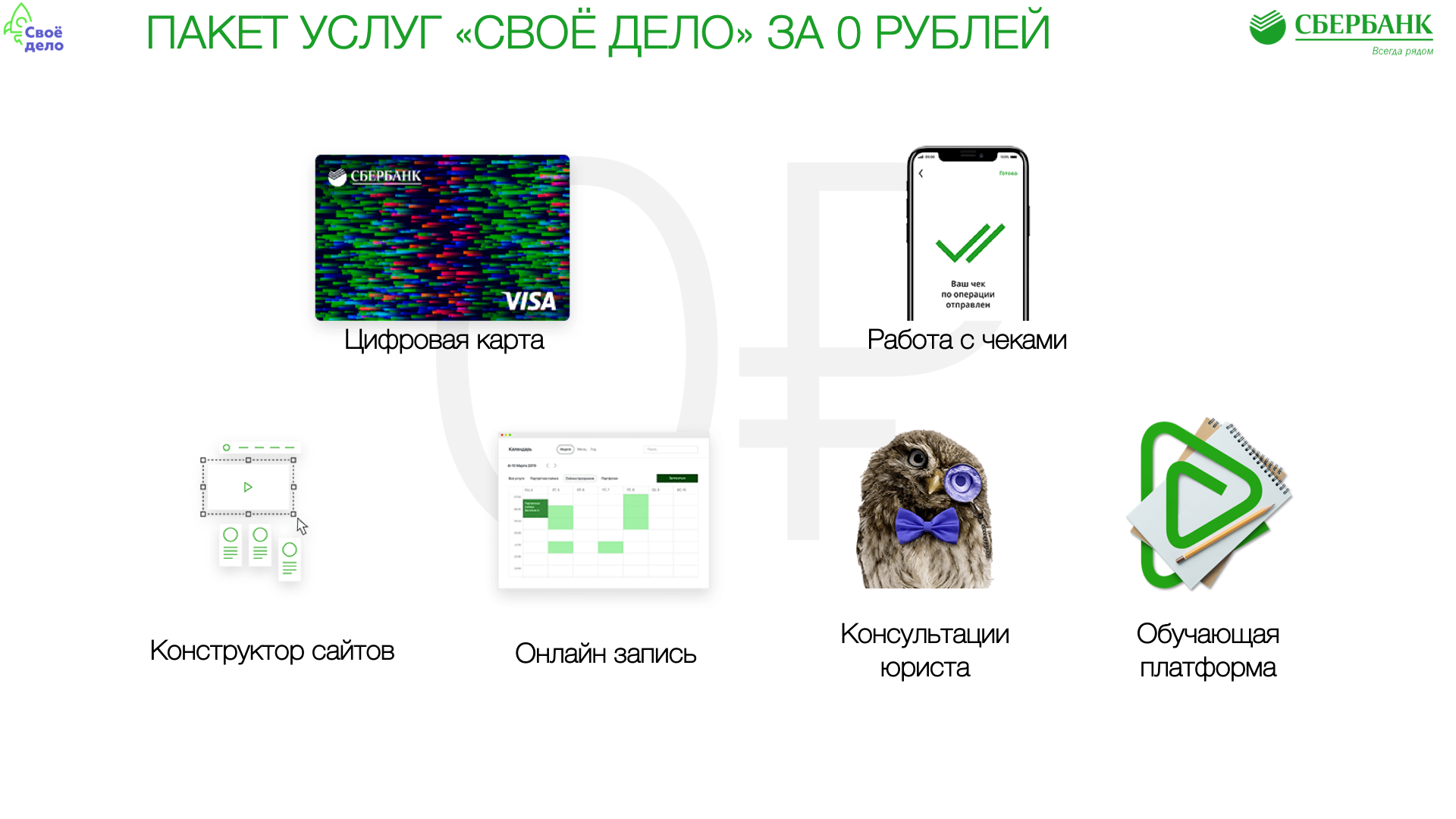 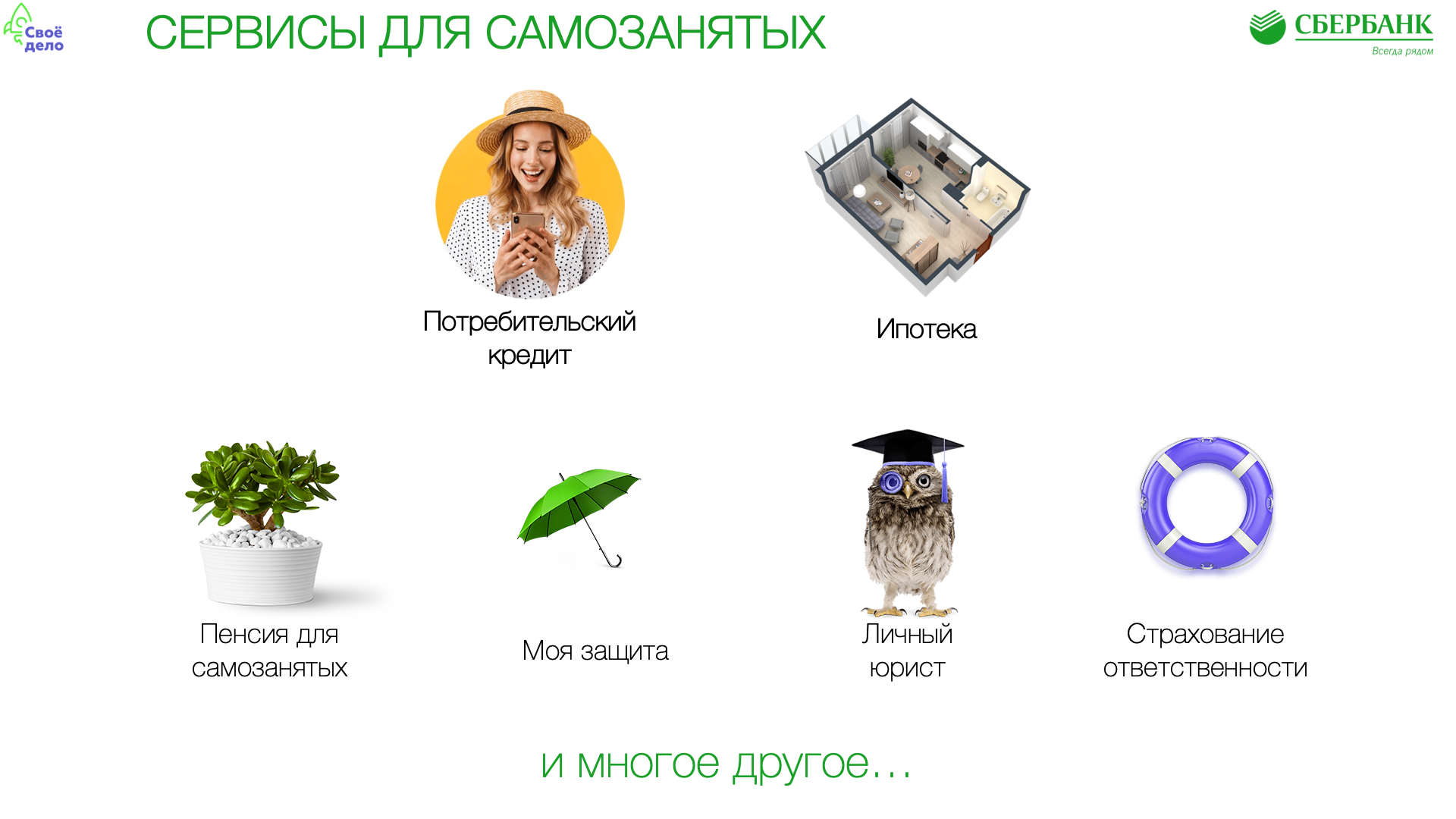 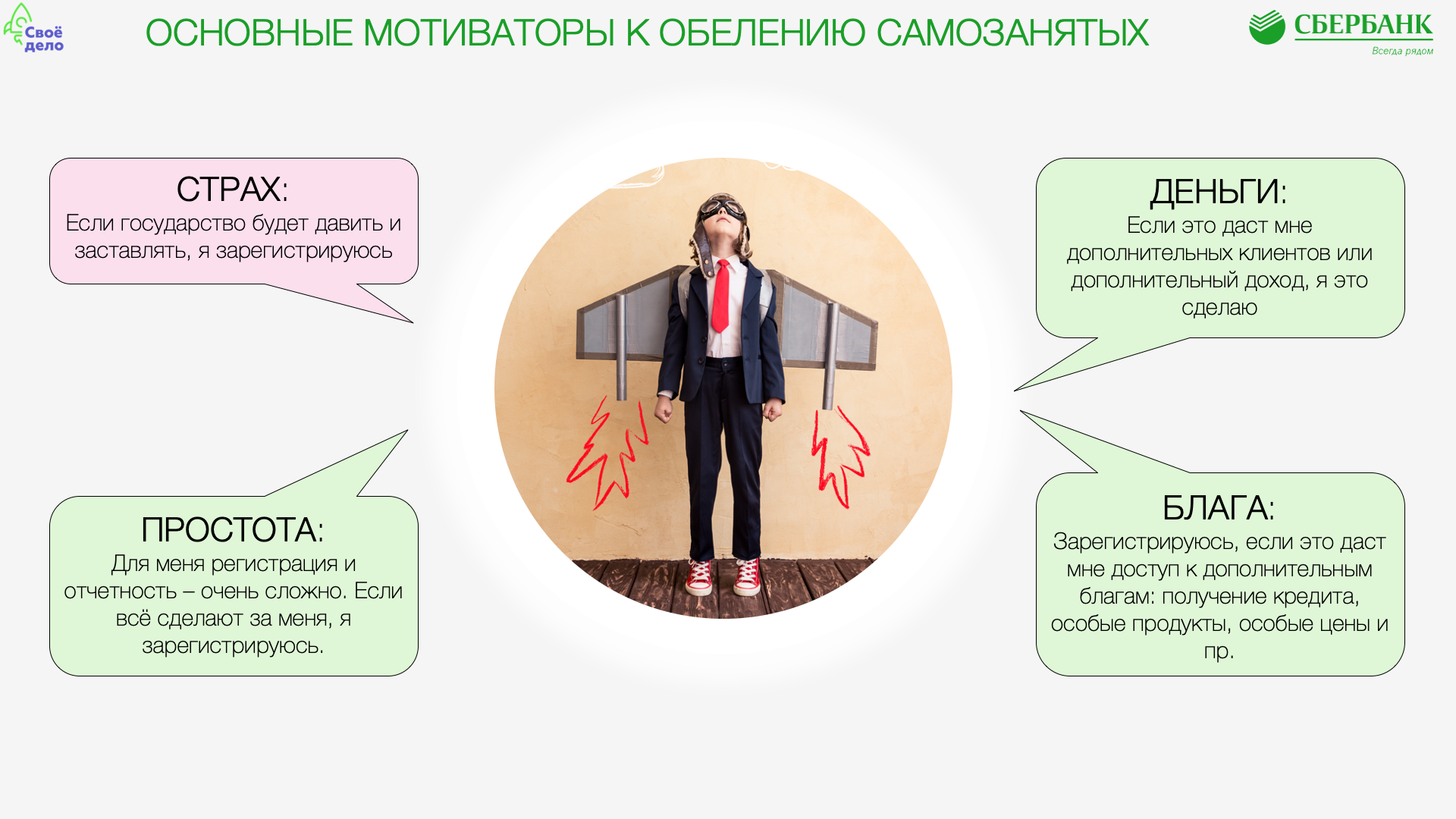 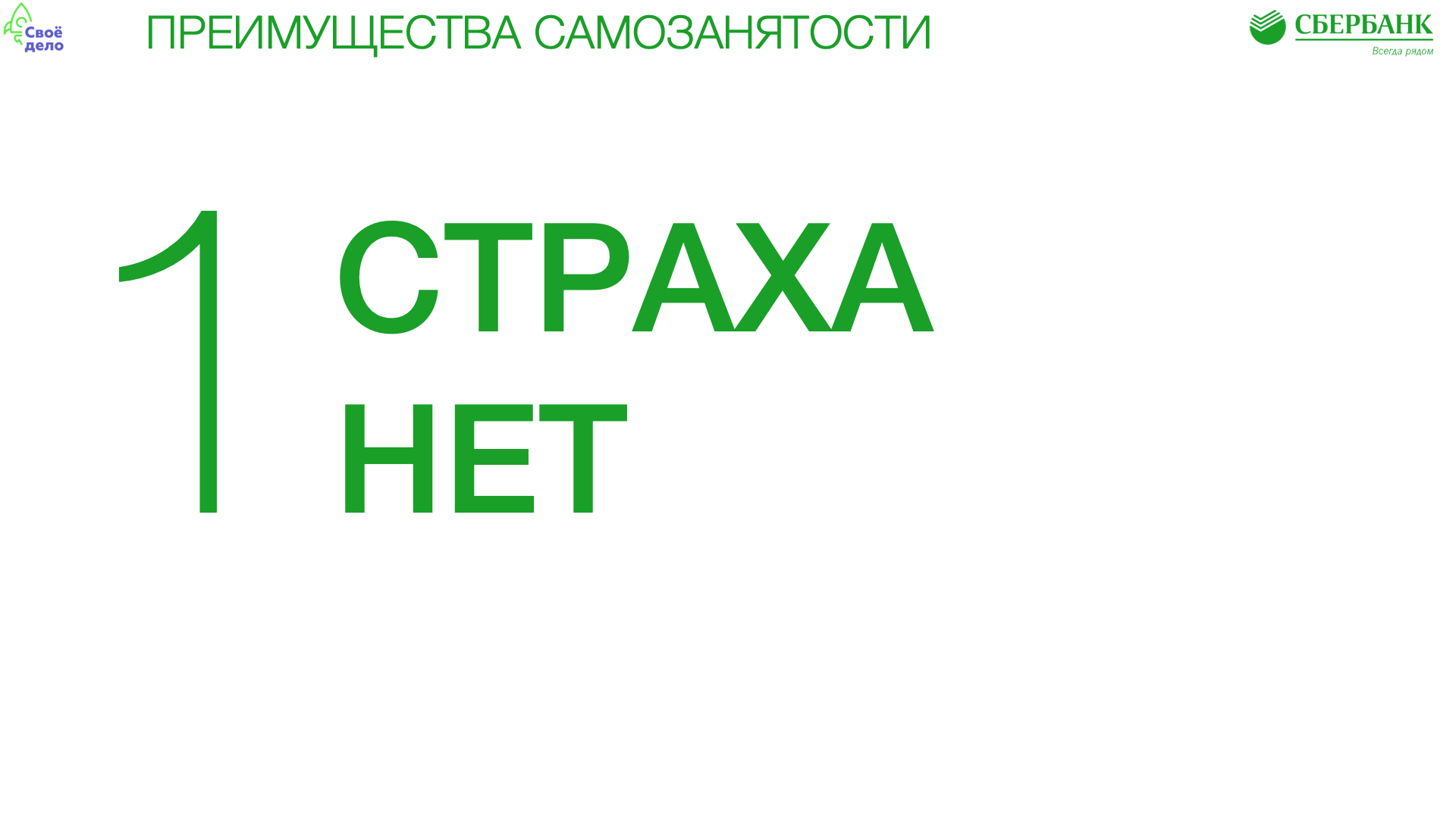 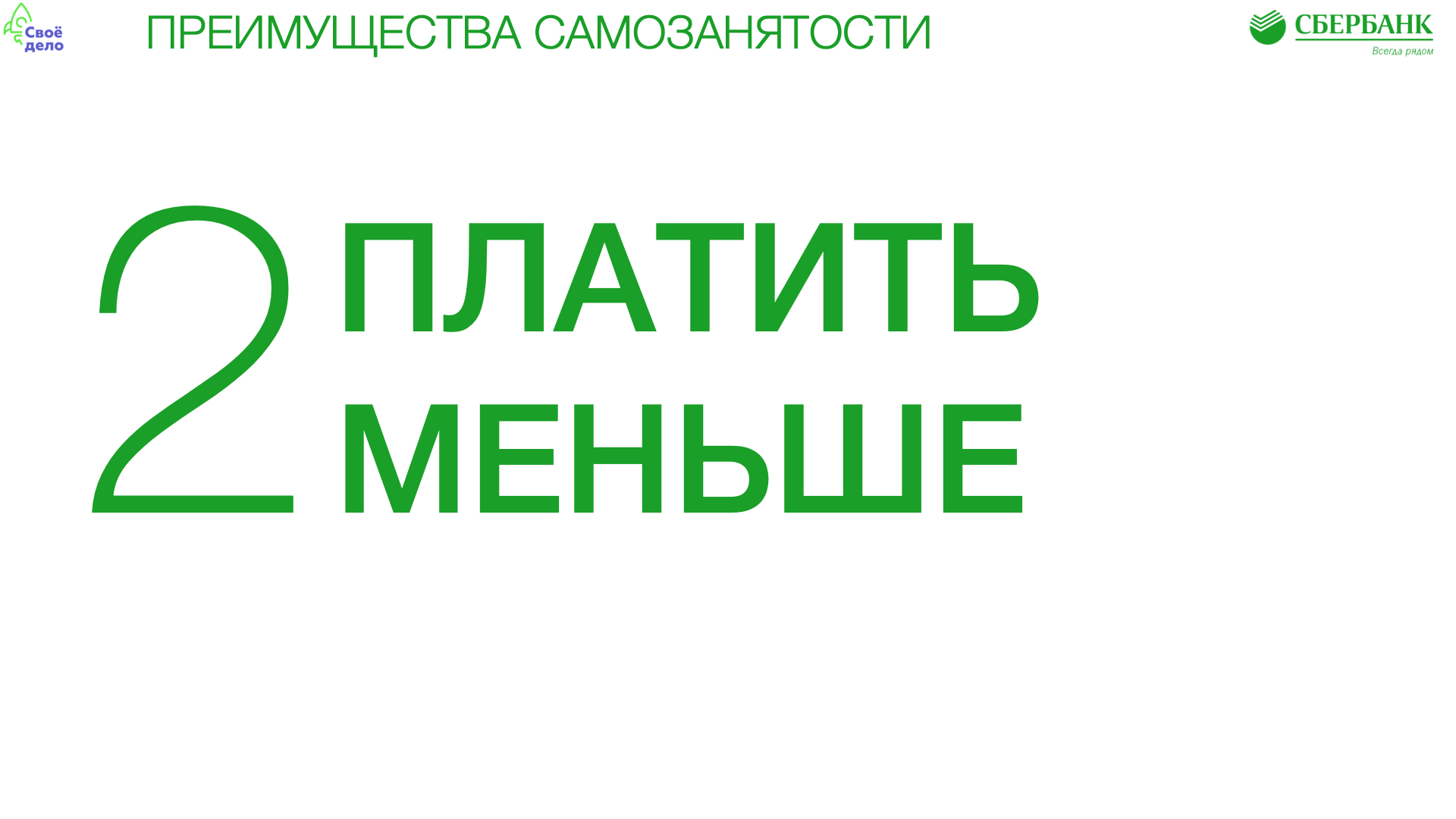 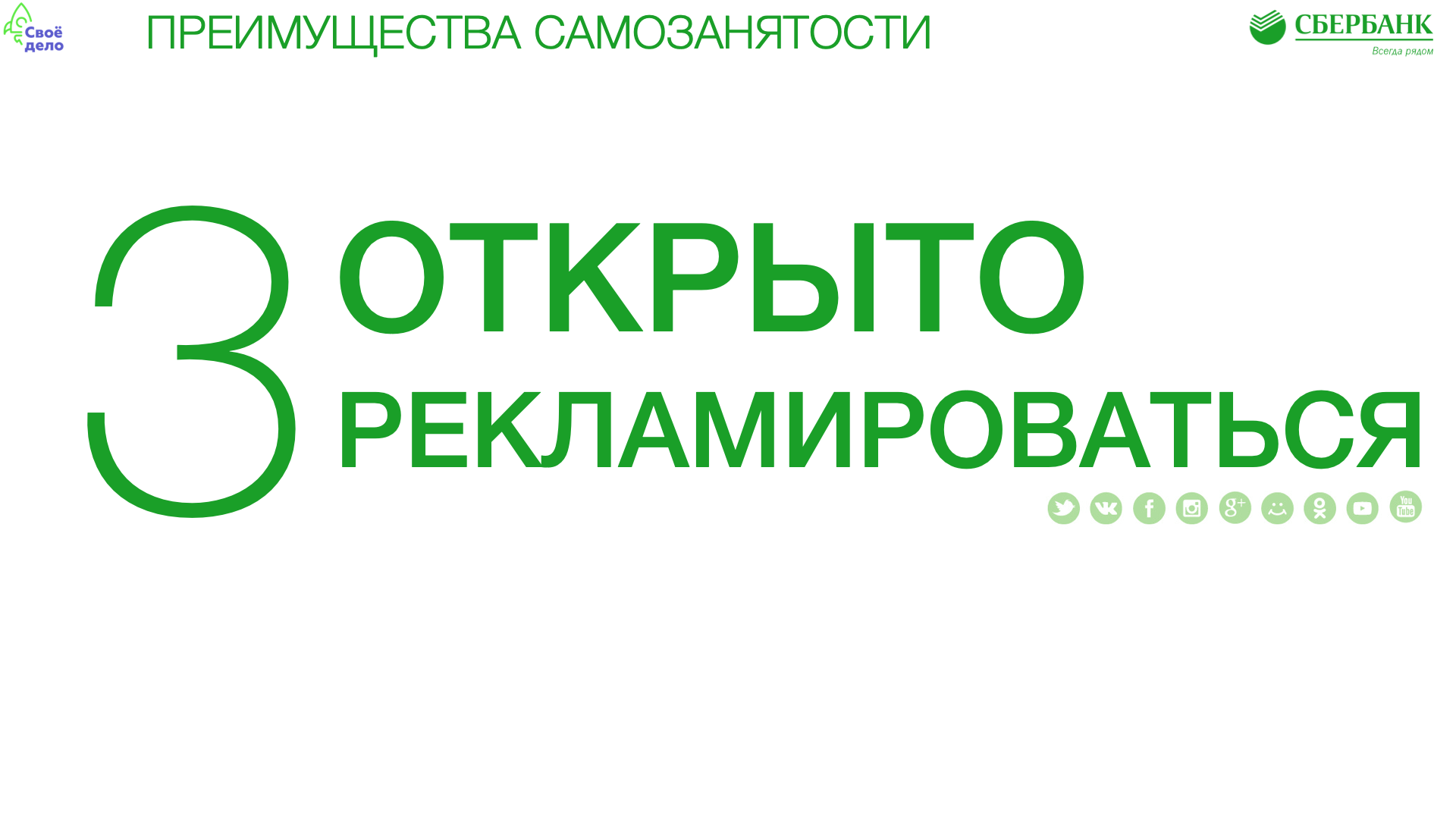 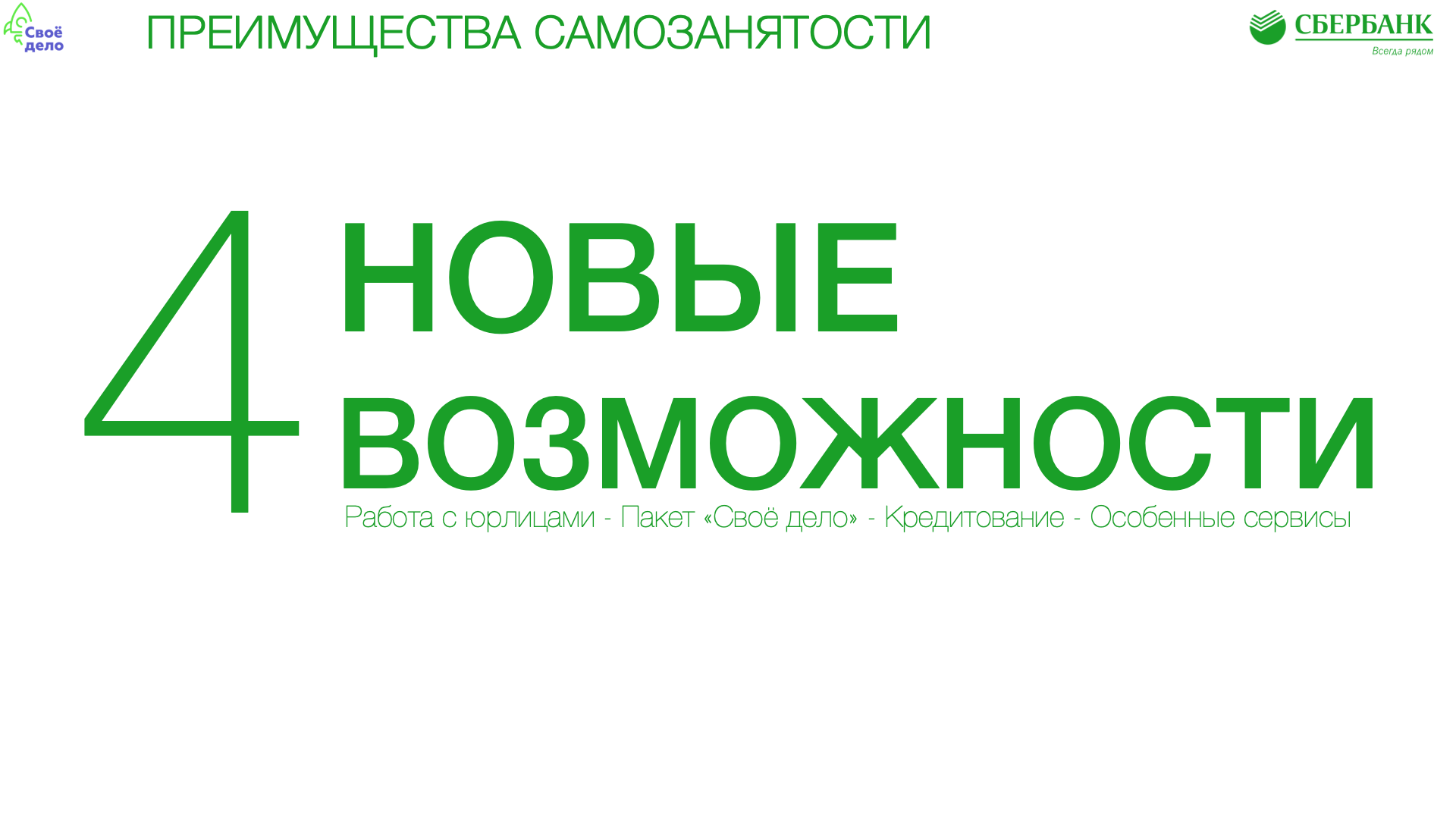 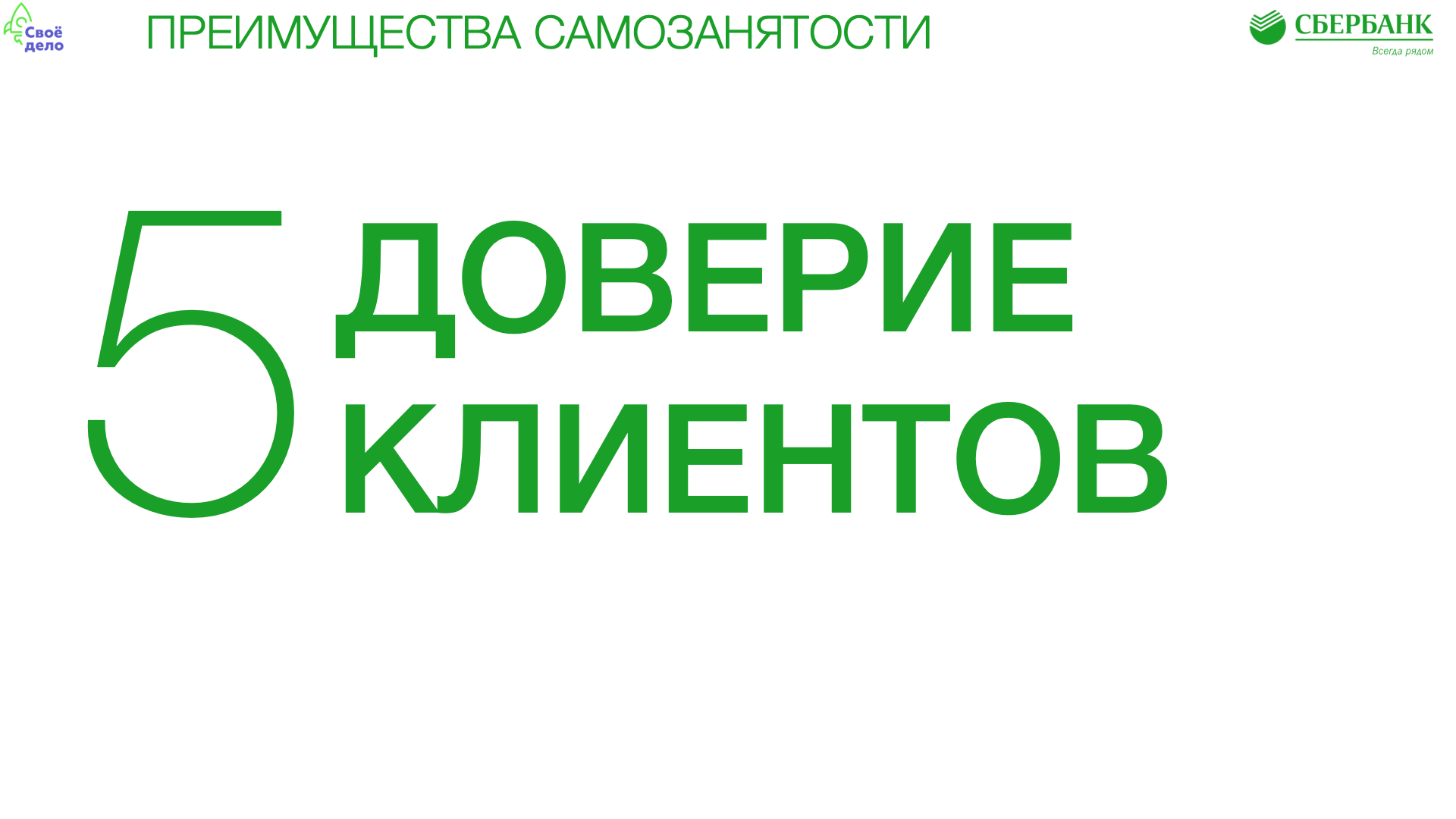 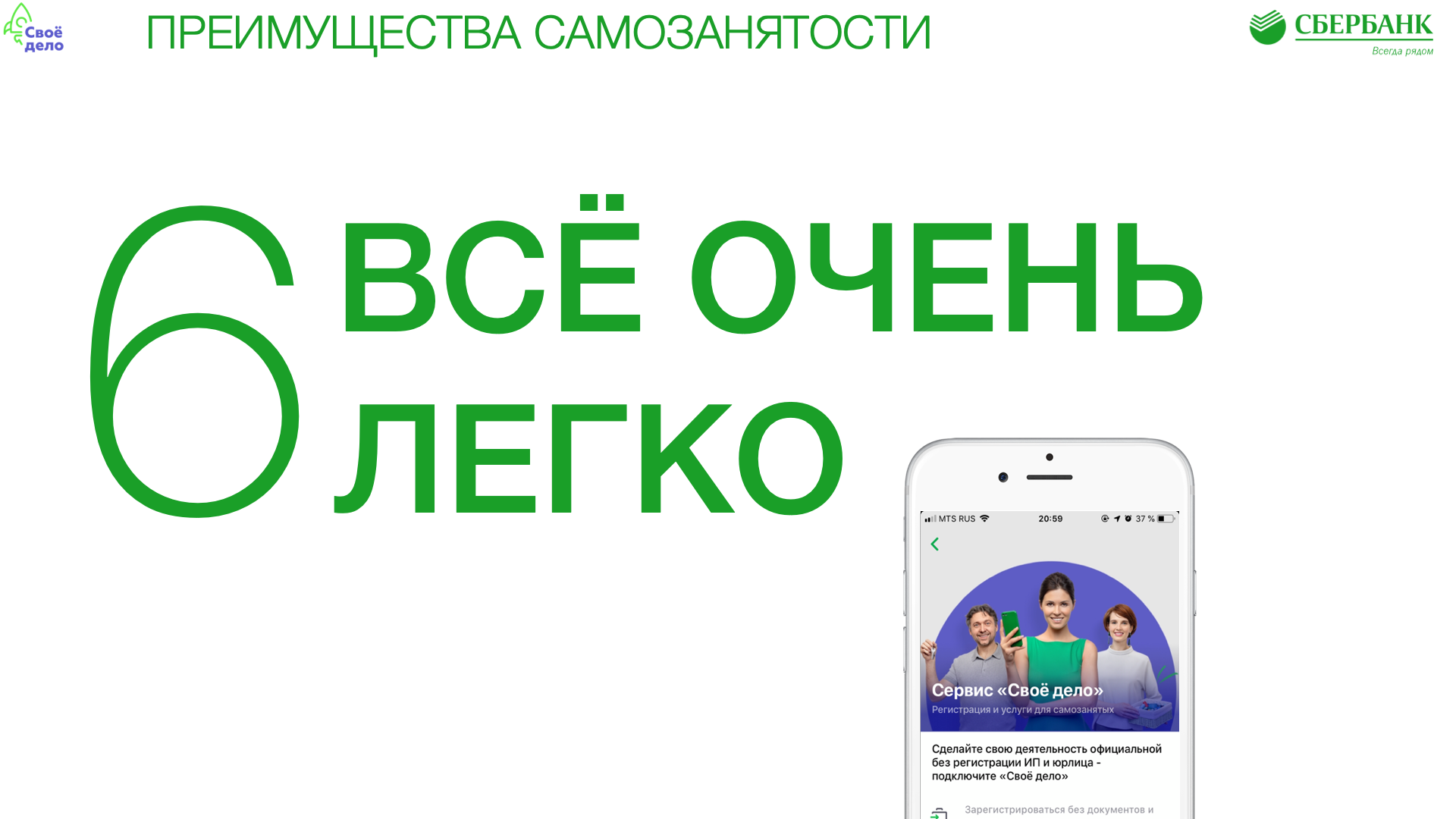 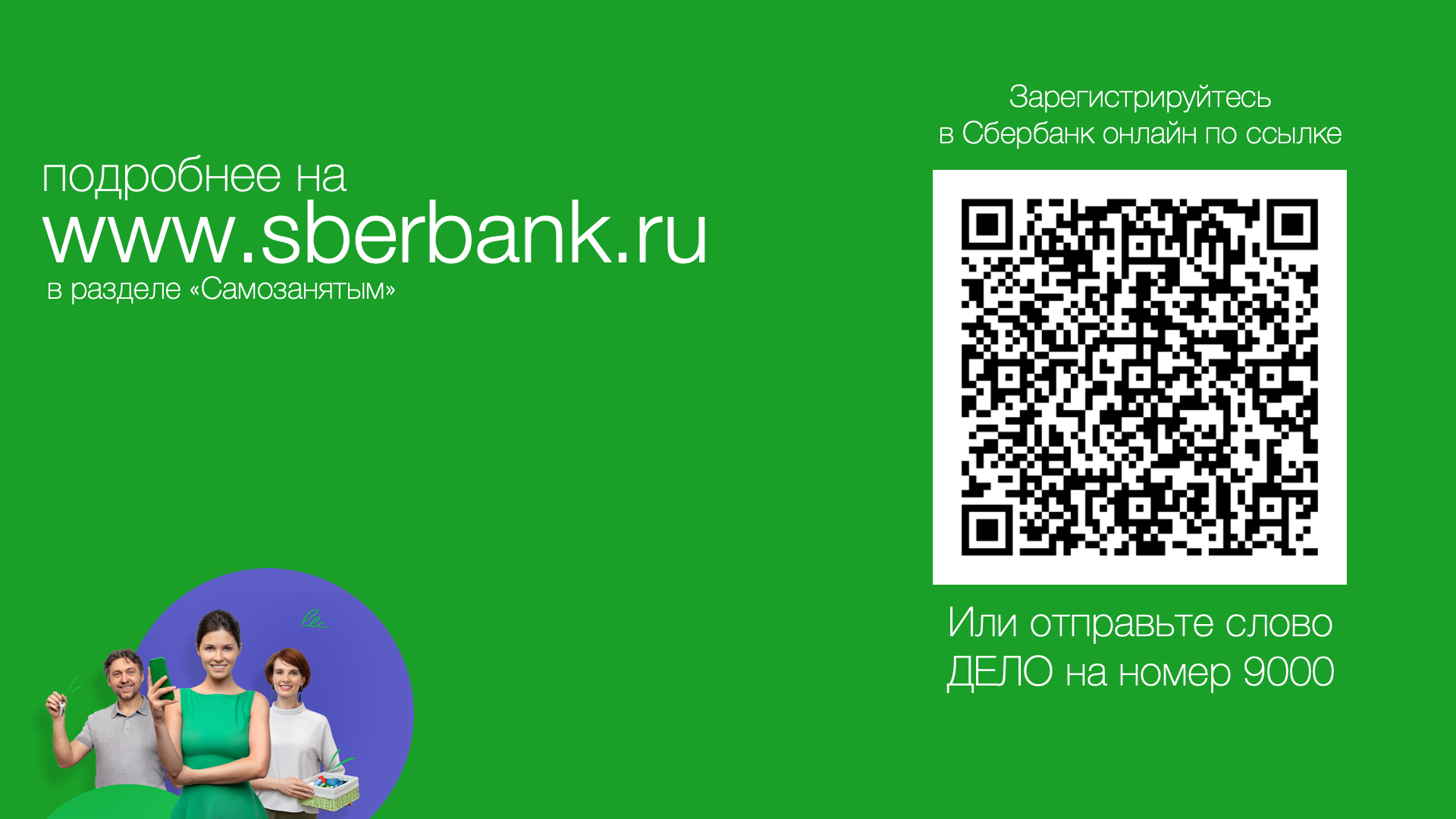 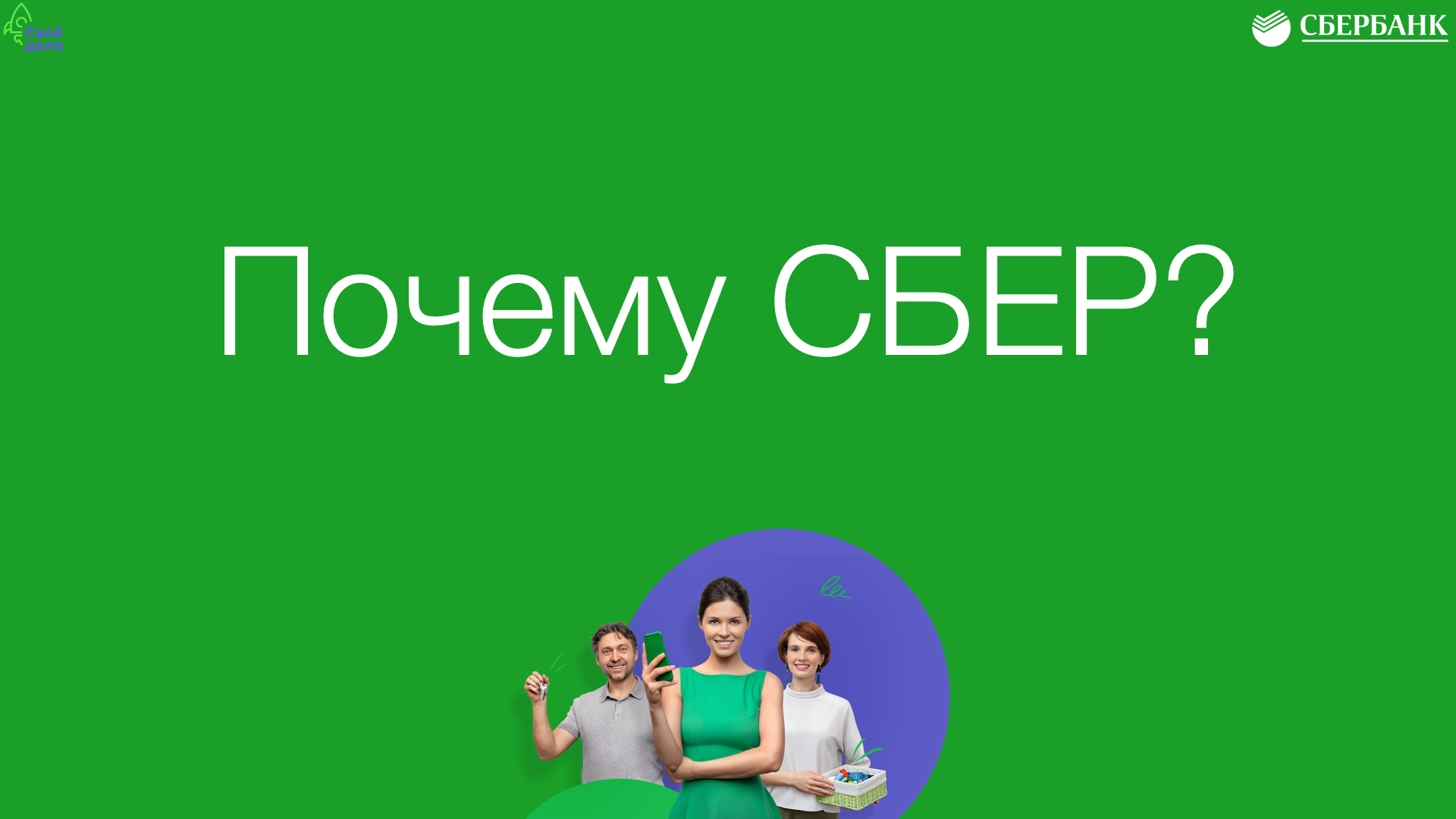 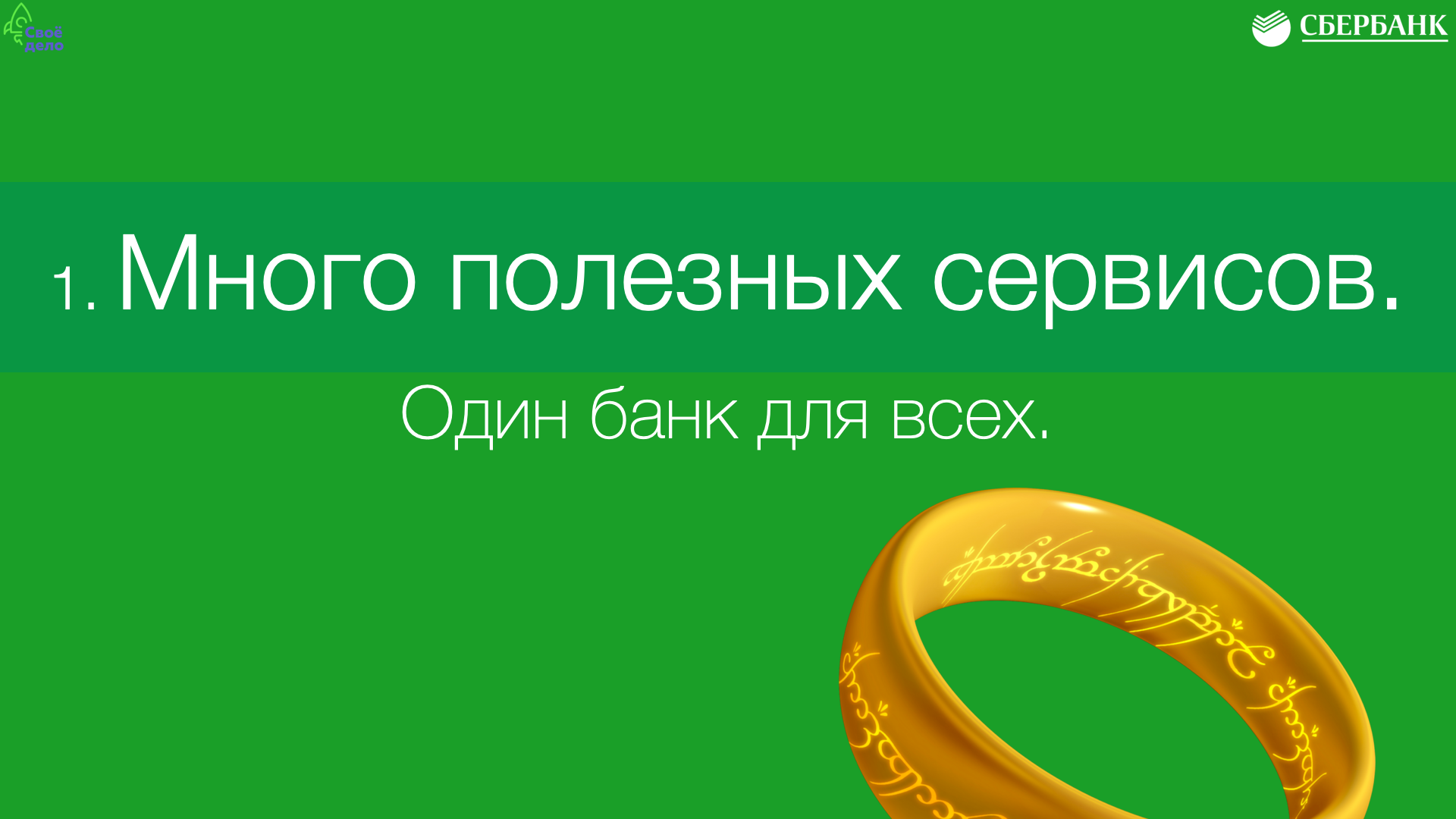 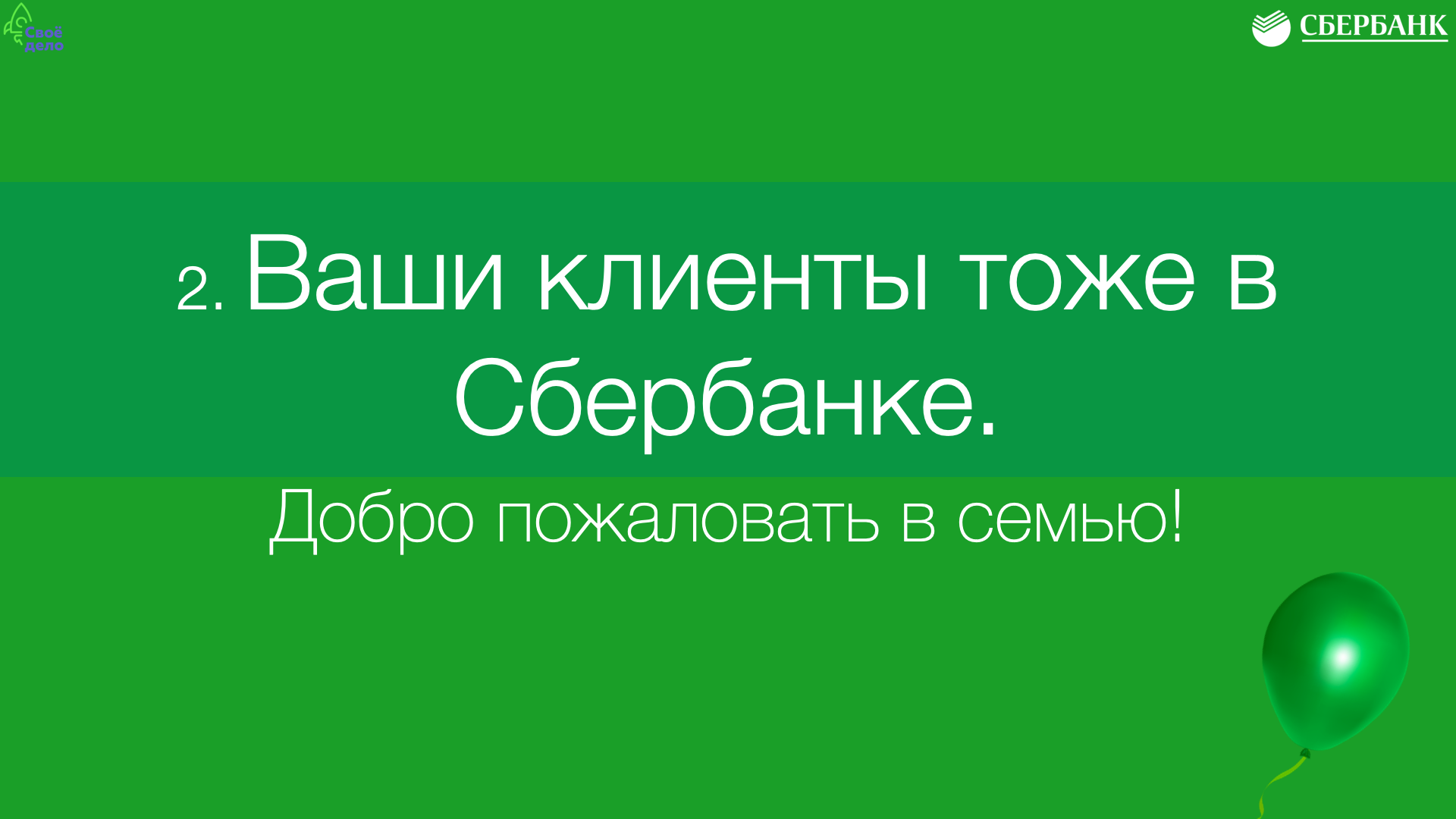 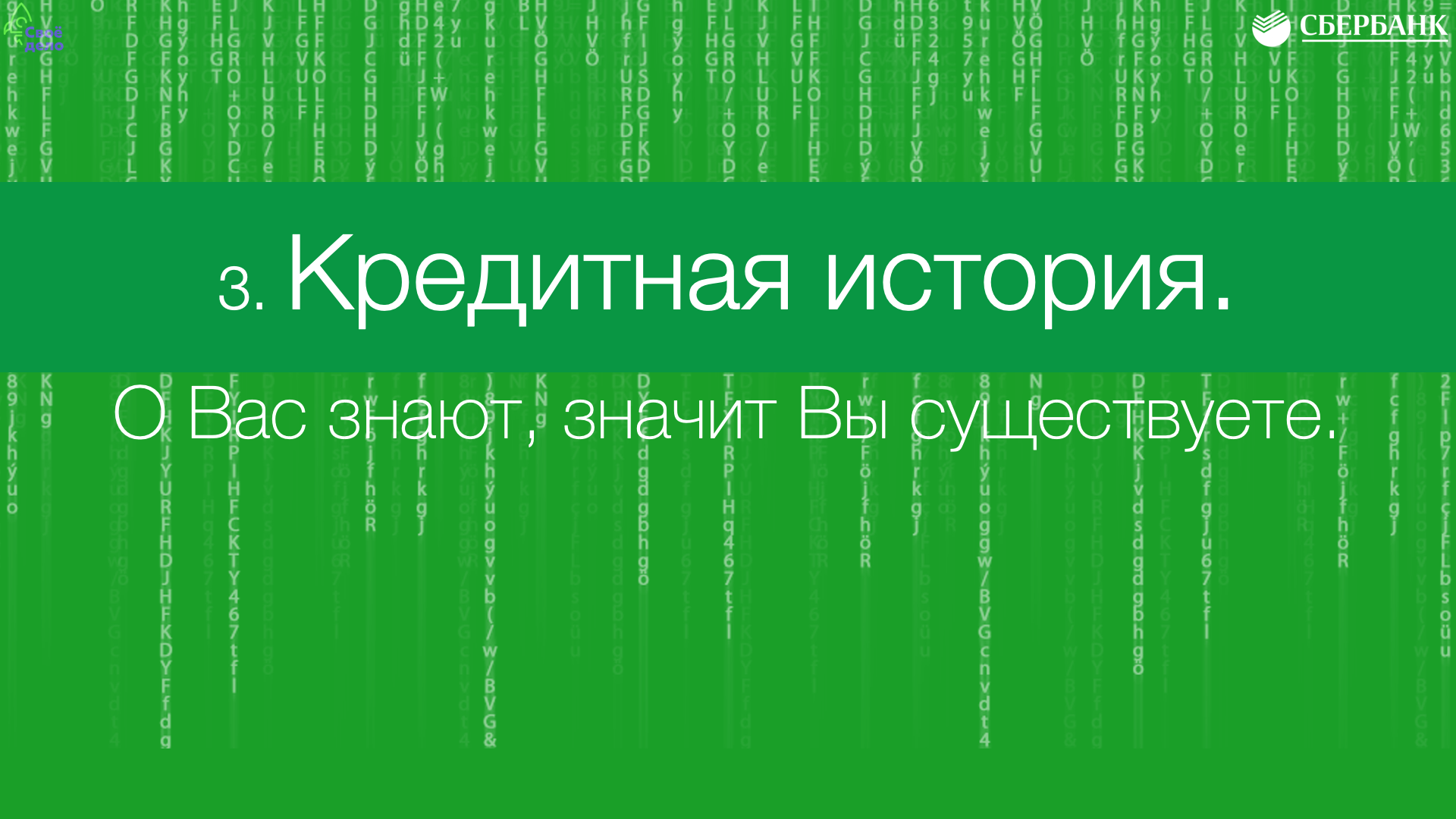 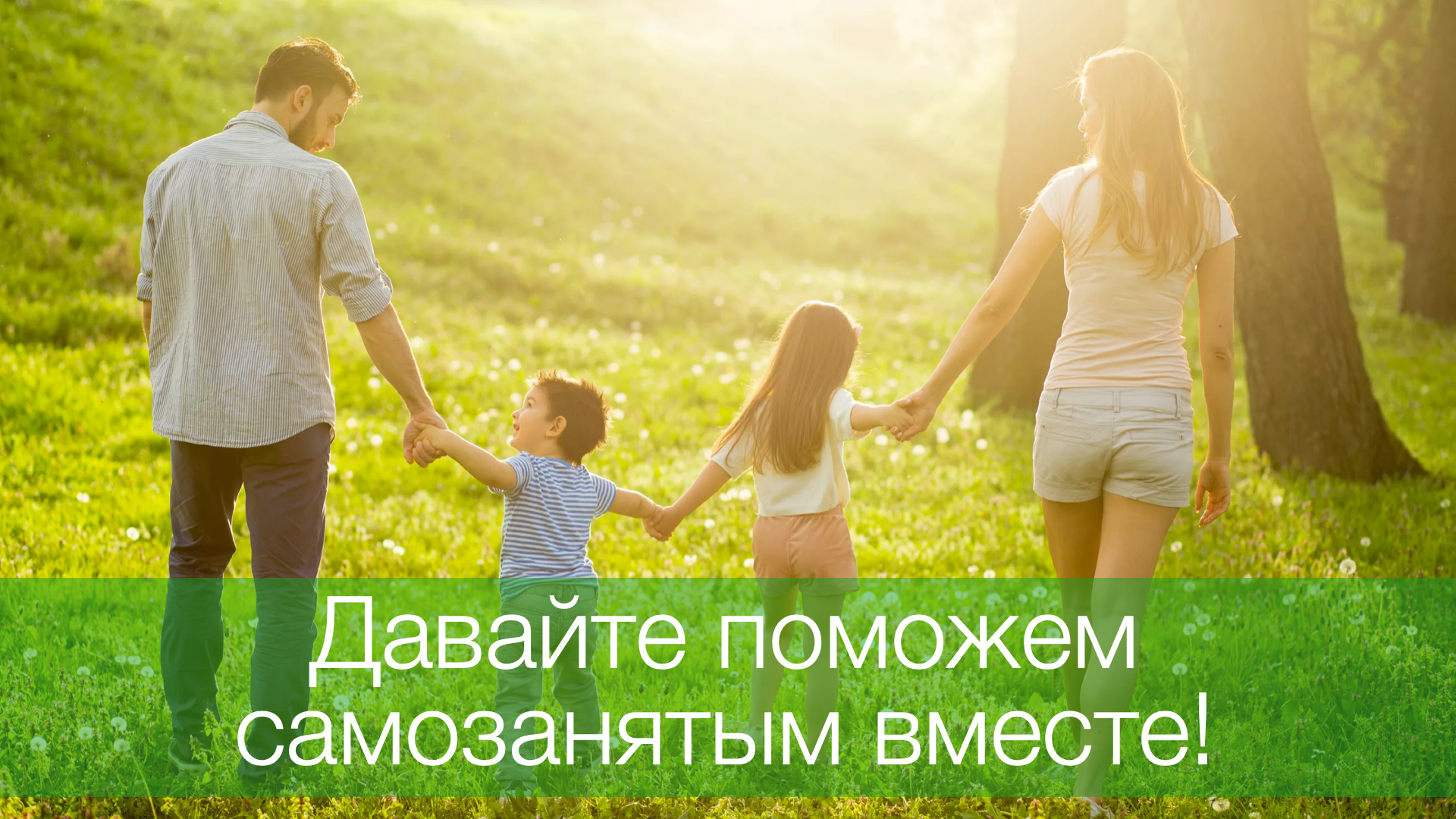